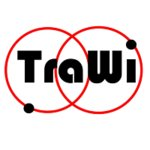 Setkání zástupců škol a podniků v oblasti chemického průmyslu
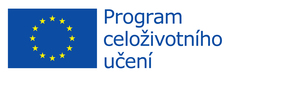 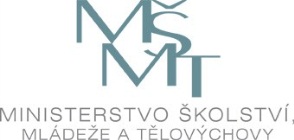 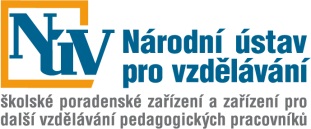 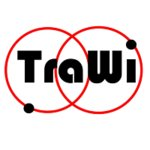 Obsah
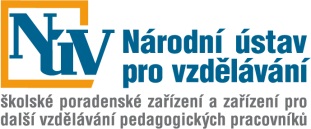 Současný stav odborného vzdělávání v oblasti chemie

Provázanost dalšího vzdělávání s počátečním odborným vzděláváním

Spolupráce škol se sociálními partnery

Uplatnění absolventů chemických oborů v chemickém průmyslu
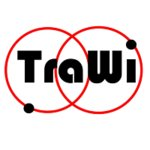 Současný stav
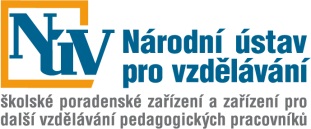 Chemické obory - úroveň vzdělání H, M, L (skupina 28)

Počet žáků

Počet škol

Vývoj oborové struktury, naplněnost
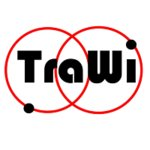 Obory vzdělání
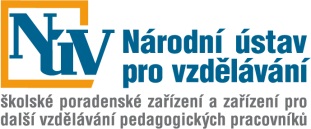 Úroveň H (s výučním listem)
 Chemik 2852H/01

Úroveň M, L (s maturitou)
 Aplikovaná chemie 2844M/01
 Chemik operátor 2842L/01
 Chemik operátor 2842L/51 (NS)
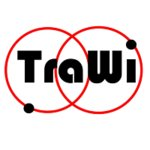 Počty žáků v OV
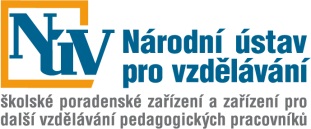 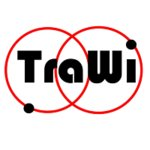 Obory vzdělání v roce 2001
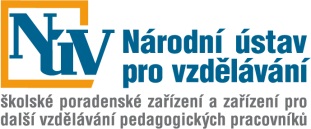 Chemik H; (11 žáků)			    Celkem 3421 (275 H; 3146 M)
Chemik – laborant H; (161)
Provozní chemik – technol. výroby H; (7)
Laborant farmaceutické výroby H; (67)
Gumárenská, plastikářská výroba E; (29)
Chemická technologie M; (193) – celkem 4 OV
Farmaceutické substance M; (25)
Chemicko-farmaceutická výroba M; (370)
Výroba celulózy a papíru M; (18)
Analytická chemie M; (181)
Aplikovaná chemie M; (1914)–analytická ch., chem.technologie, monitorování ŽP, farmac. substance, ochrana ŽP, VT v chemii, Podnik. management 
Operátor průmyslové chemie L; (417) 
Operátor farmaceutické výroby L; (28)
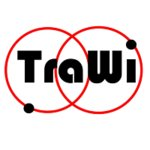 Střední školy s chemickými obory
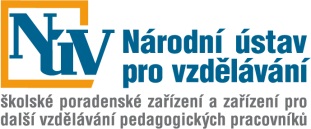 Zdroj: www.infoabsolvent.cz (NÚV)
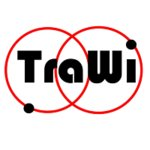 Rozložení škol v krajích
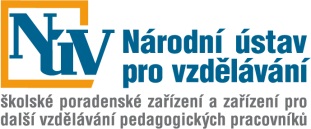 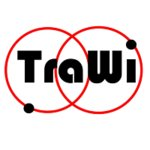 Propojení PV a DVNSK a vazby na další systémy
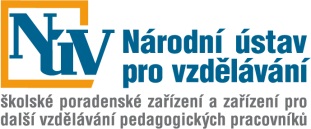 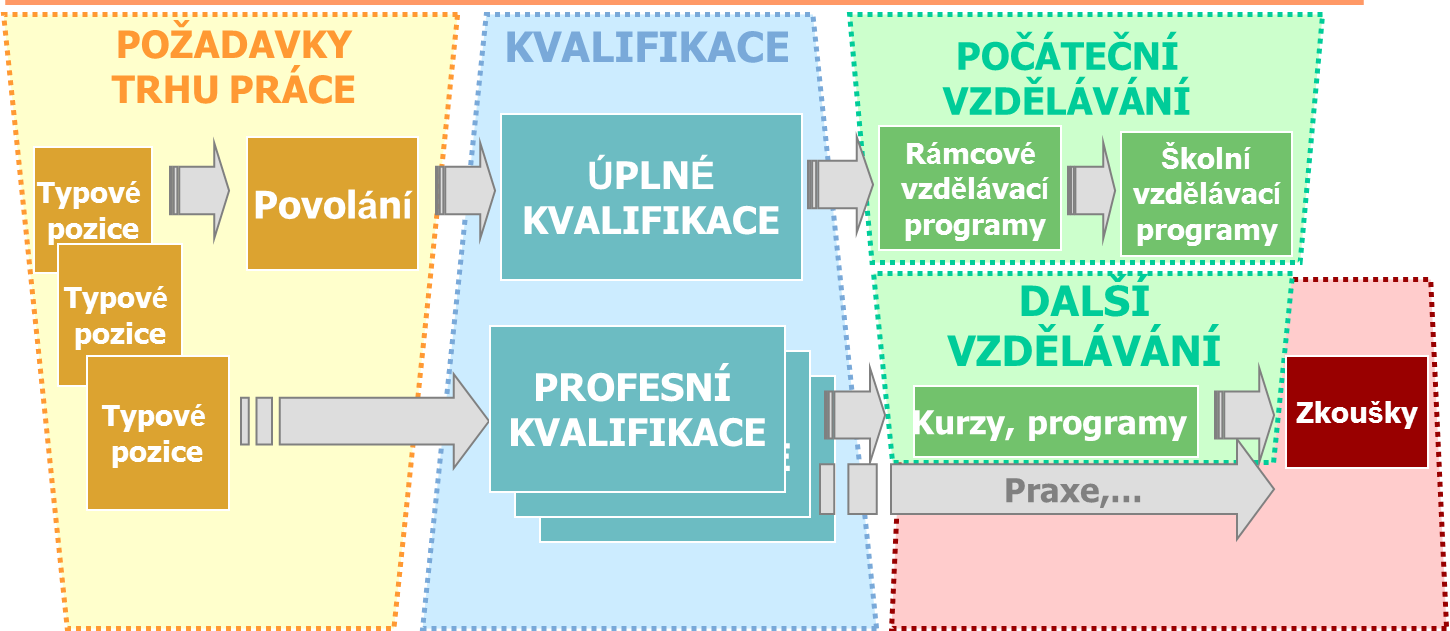 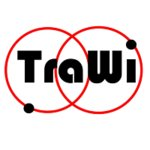 Propojení PV a DV
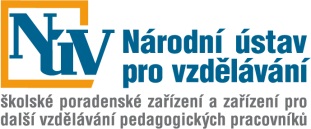 NSK a obory vzdělání (RVP/ŠVP)
NSK pružně reaguje na aktuální požadavky zaměstnavatelů na trhu práce
Využití NSK – aktualizované či nově vytvořené standardy PK
NSP > NSK > RVP >> (ŠVP) ………>> NZZ
>> Revize RVP >>> úpravy a specifikace ŠVP
nutný soulad mezi vzdělávacími programy a potřebami trhu práce

Možnosti škol v oblasti DV - NSK a rekvalifikace
Vyhláška č. 176/2009 Sb. 
Pokud pro určité činnosti existuje profesní kvalifikace - získá akreditaci MŠMT jen kurz, který vede k profesní kvalifikaci
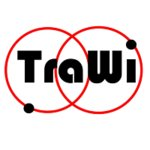 Další vzdělávání Národní soustava kvalifikací
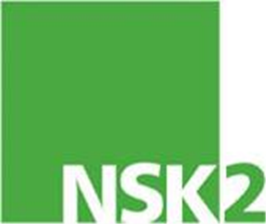 Zák. 179/2006 Sb. o ověřování a uznávání  výsledků dalšího vzdělávání
Jednotky NSK, jejich obsah a vazby (PK, ÚPK)
 Způsob tvorby a schvalování NSK
 Procesy a pravidla uznávání kvalifikací, proces autorizace
Cíl 
Umožnit občanům, aby jim mohly být uznávány skutečné znalosti a dovednosti, bez ohledu na to, jakou cestou je získali - ve škole, v kurzu, praxí, sebevzděláváním
Orientace na výstup, nikoliv na proces
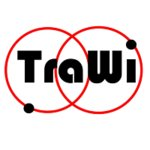 Prvky Národní soustavy kvalifikací
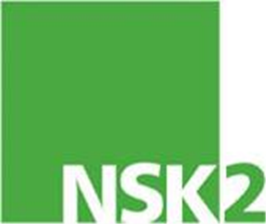 Chemický technik
Instalatér
Zahradník
Kuchař
Kominík
Způsobilost vykonávat určité povolání; zpravidla odpovídá určitému oboru vzdělání.
ÚPLNÉ  PROFESNÍ KVALIFIKACE
PROFESNÍ 
KVALIFIKACE
DÍLČÍ 
KVALIFIKACE
Způsobilost vykonávat určitou pracovní činnost nebo více činností, které dávají možnost pracovního uplatnění.
Chemik laborant
Chemik pro obsluhu zařízení
Montér výtahů
Sportovní masáž
Florista
Příprava studené kuchyně
Pracovník pro recyklaci
DÍLČÍ 
KVALIFIKACE
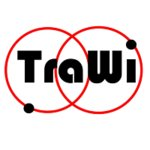 PrincipyNárodní soustavy kvalifikací
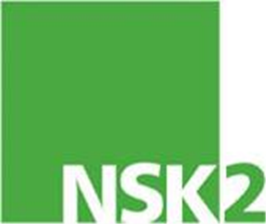 PK
Chemik pro obsluhu zařízení
Chemik laborant
UPK

chemik
Možnost získat ÚPK
	 >> obor vzdělání
	 >> živnostenské oprávnění zejm. u řemeslných živností

NSK tvoří pružnou transparentní alternativu počáteč. vzdělávání
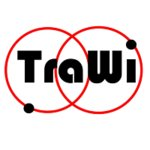 Nástroje pro popis PK
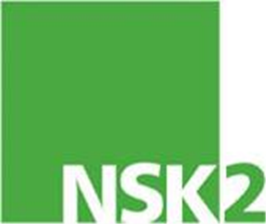 Kvalifikační standard (KS)
Stanovuje, co má držitel kvalifikace umět
Je souborem kompetencí, má určenu kvalifikační úroveň (EQF)


Hodnoticí standard (HS)
Stanovuje, jak ověřit splnění kvalifikačního standardu
Je souborem kritérií a postupů pro zkoušku, požadavky na autorizované osoby, materiálně technické vybavení pro realizaci zkoušky, délka zkoušky …
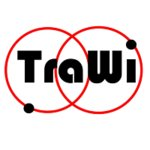 SR pro cHEMII
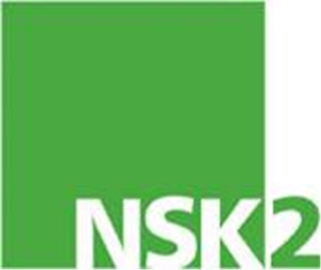 SR pro chemii – od r. 2006/2007
Počet členů v SR - 12
Vytvořeno celkem 36  standardů PK
 z toho - 18 schváleno a zveřejněno v IS NSK (tudíž je možné ověřovat v praxi)
 ve schvalovacím procesu - 18 standardů PK   
 v procesu tvorby 2015 - navrženo 7 PK

Odborný garant - metodik NÚV
Stav PK schválené a zveřejněné v IS NSK
Obsluha  gumárenských zařízení 
Obsluha plastikářských zařízení 
Seřizovač vstřikovacích lisů pro zpracování plastů 
Chemik pro obsluhu zařízení
Chemik-laborant   
Dělník v chemické výrobě 
Dělník pro recyklaci
Pracovník pro recyklaci
Technik pro recyklaci
Chemický technik:analytik, mistr, operátor, technolog, manažer provozu, plánovač, pro environment, produktmanažer
Inženýr chemie produktmanažer
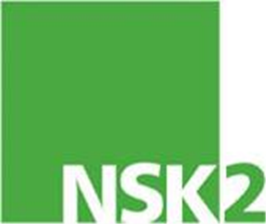 PK v procesu schvalování1
Chemický technik–environmentální geochemik 
Chemický technik pro kompozitní materiály 
Operátor zpracování dílů z kompozit 
Chemický technik pro povrchové úpravy materiálů 
Chemicko-farmaceutický operátor 
Chemik pro vzorkování 
Technolog gumárenské výroby
Vizuální kontrolor gumárenské výroby 
Lisovač gumárenské výroby 
Konfekcioner gumárenské výroby
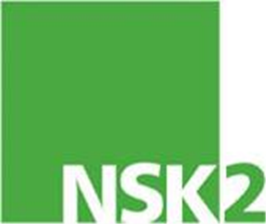 PK v procesu schvalování2
Seřizovač gumárenských zařízení
Technolog zpracování plastů
Technolog pro recyklaci stavebních a demoličních odpadů 
Technolog pro recyklaci odpadů z energetických zařízení 
Technolog pro recyklaci odpadových pneumatik a pryží 
Pracovník pro recyklaci elektroodpadů 
Pracovník pro recyklaci vozidel s ukončenou životností (autovraků)
Obsluha recyklačních zařízení
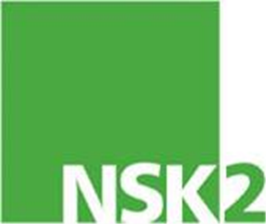 Stav autorizací a zkoušek
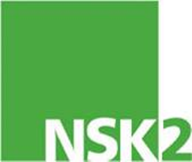 Počet autorizovaných osob 9/ realizovaných zkoušek 116
Seznam autorizovaných osob1
Autorizované osoby/ profesní kvalifikace
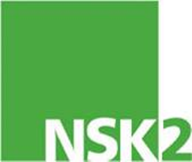 Seznam autorizovaných osob2
Autorizované osoby/ profesní kvalifikace
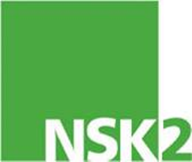 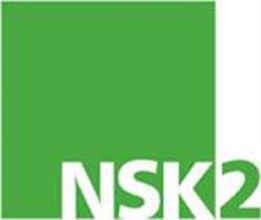 Aktuální údaje NSK
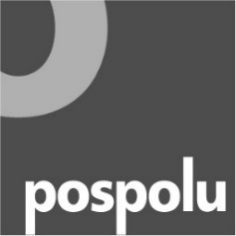 Spolupráce škol a firem v oblasti vzdělávání
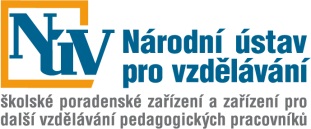 Identifikovány tyto priority (projekt Pospolu) 
Usnadnění přechodu absolventů ze školy do praxe a podpora jejich uplatnění v oboru, který studovali.

Zvýšení kvalitativní úrovně kompetencí absolventů tak, aby odpovídaly potřebám zaměstnavatelů.

Přiblížení nabídky odborného vzdělávání změnám kvalifikačních potřeb na trhu práce.

Zvýšení atraktivity odborného vzdělávání pro mladé lidi.
[Speaker Notes: Zák. 179, PK, UPK, standardy PK popsané zaměstnavateli – reálné potřeby na trhu práce, nutný soulad mezi vzdělávacími programy a potřebami trhu práce
Linka: NSP-NSK-RVP-ŠVP]
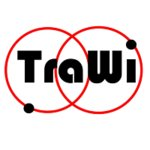 Spolupráce škol a firem v oblasti vzdělávání
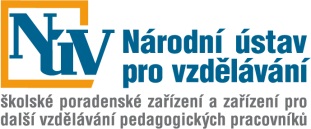 Oblast počátečního vzdělávání
Při tvorbě ŠVP
zohlednit podmínky v regionu, možnosti a potřeby žáků
materiálně technické vybavení poskytnuté firmou, další „bonusy“, např. stipendia pro žáky, uplatnění ve firmě
Při realizaci praktického vyučování
postupovat v souladu se ŠVP - poskytovat odpovídající kvalitní praxi ve firmě kvalifikovaným odborníkem z praxe - instruktorem PV (ve firmě); stáže ve firmách i zahraničních
Účast na závěrečných zkouškách (NZZ) – novela ŠZ
Rozvíjení odborných kompetencí učitelů ve firmách
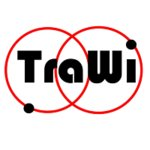 Spolupráce škol a firem v oblasti vzdělávání
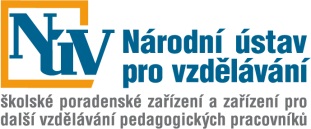 Oblast dalšího vzdělávání
Spolupráce se vzděl. institucemi (školami) v oblasti DV
příprava vzdělávacích kurzů a jejich realizace
příprava rekvalifikačních kurzů - využití NSK
Navrhování profesních kvalifikací (PK) žádaných na trhu práce
Definování kvalifikačních požadavků zaměstnavateli v sektorové radě – vytváření standardů PK
Ověřování PK (zkoušení) - role autorizované osoby
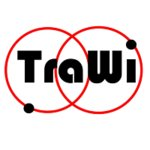 Míra nezaměstnanosti absolventů chemických oborů
Zdroj: www.infoabsolvent.cz (NÚV)
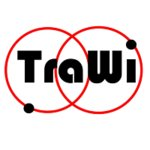 Shoda vzdělání a zaměstnánív chemických oborech
Zdroj: www.infoabsolvent.cz (NÚV)
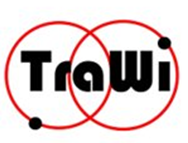 Doporučení pro uplatnění absolventů v CHP
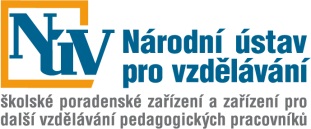 Jak zajistit kvalitní vzdělávání pro CHP
Předvídat kvalifikační potřeby dle vývoje sektoru v daných oblastech na min 5 let
Definovat požadavky CHP prostřednictvím SR
nové pozice v NSP a kvalifikace v NSK
pravidelné revize stávajících PK
Promítat aktuální potřeby/požadavky v oblasti CHP prostřednictvím NSK do vzdělávání (PV i DV): 
NSP - NSK – RVP – ŠVP
NSP – NSK – RK dle NSK (PK)
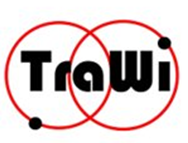 Doporučení pro uplatnění absolventů v CHP
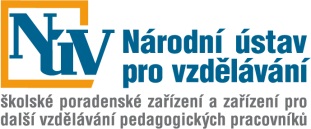 Pro žáky/studenty i učitele
optimální nabídka chemických oborů/kurzů; větší flexibilita – modularizace, spec. zaměřené kurzy
spolupráce klíčových partnerů v regionu
akcent na kvalitu výuky vč. posílení praktické přípravy žáků ve firmách – podpora kvalitních učitelů odb. předmětů a odborníků z praxe (PK instruktor praktického vyučování)
výměna zkušeností v jednotlivých oborech CHP (reciprocita firma - škola; stáže, výměnné aktivity vč. zahraničních, mobilita aj.)
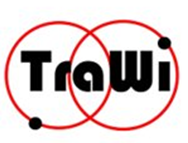 Doporučení pro uplatnění absolventů v CHP
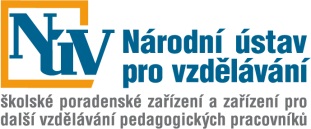 Využít možností DV dle zák. 179/2006 Sb. pro školy a firmy, vyhl. 176/2009 Sb. o RK dle PK
CŽV, interní firemní vzdělávání, specializační kurzy,.. > rozšíření portfolia..
Akcent na poskytování kariér. poradentství a lepší poskytování informací o potřebách v CHP
Sektorová dohoda - podpora chem. oborů v PV 
cil > zvýšit počty žáků na SŠ – atraktivita oboru, propagace, motivace, popularizace chemie na ZŠ a u rodičů žáků ZŠ, spolupráce SŠ a ZŠ; regionální dohody…
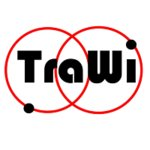 Děkuji za pozornost

zorka.husova@nuv.cz

www.nuv.cz
www.narodnikvalifikace.cz
www.vzdelavaniaprace.cz
www.nsp.cz
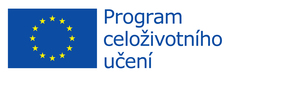 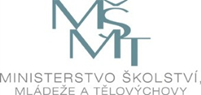 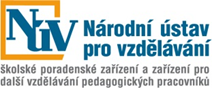